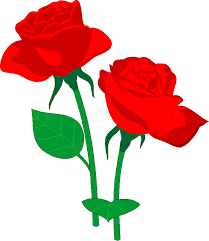 স্বা
গ
ত
ম
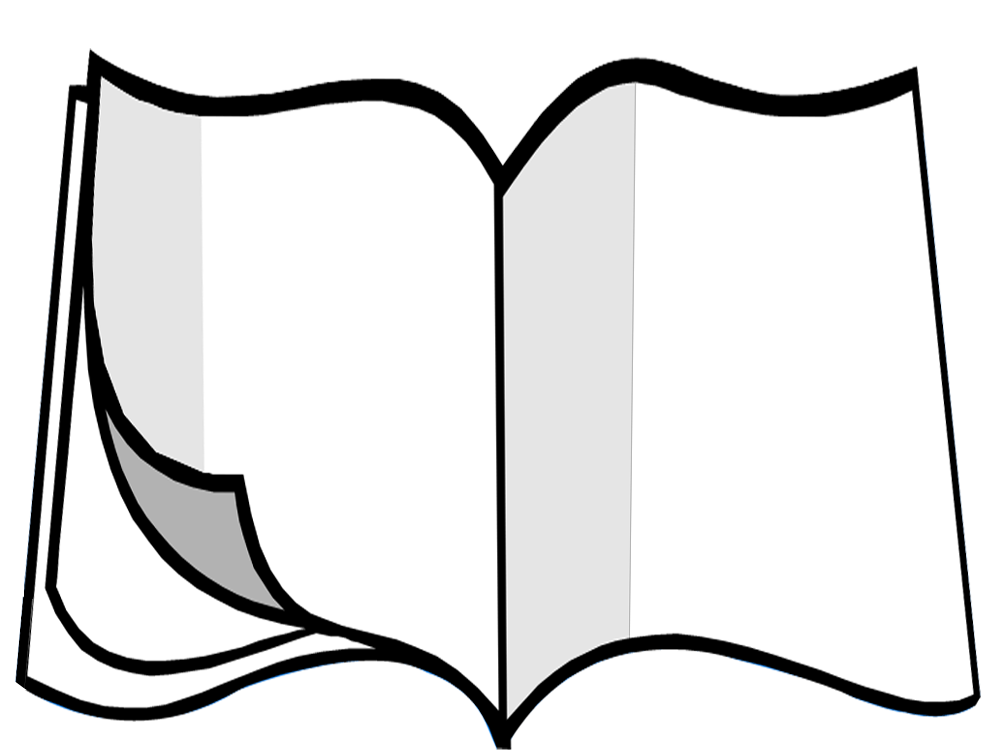 পদার্থবিজ্ঞান দ্বিতীয় পত্র 
শ্রেনি- একাদশ/দ্বাদশ 
অধ্যায়- পঞ্চম (তাড়িতচৌম্বকীয় আবেশ ও পরিবর্তী প্রবাহ)
সময়- ৬০মিনিট
মোঃ আলকাছ মিয়া      
প্রভাষক, পদার্থবিজ্ঞান
ফিরোজ মিয়া সরকারি কলেজ
আশুগঞ্জ, ব্রাহ্মণবাড়িয়া
Email:
alkasmia1984@gmail.com
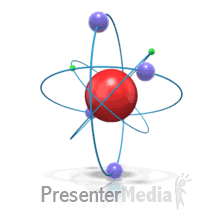 চিত্রগুলো লক্ষ্য করঃ
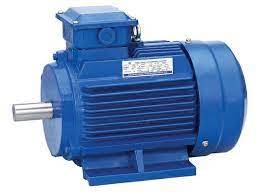 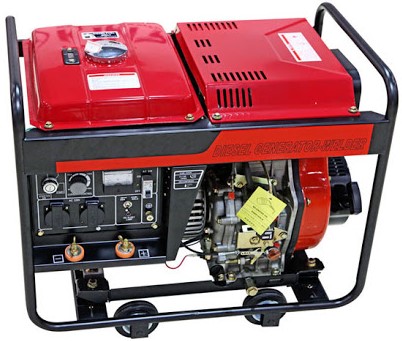 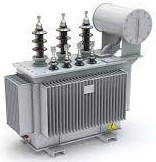 চতুর্থ অধ্যায়ে আমরা জেনেছি তড়িৎ প্রবাহের ফলে চৌম্বকক্ষেত্রের সৃষ্টি হয় ।
এবার চিন্তা কর চৌম্বকক্ষেত্রের দ্বারা কী তড়িৎ প্রবাহের সৃষ্টি করা যাবে?
জেনারেটর
ট্রান্সফরমার
মোটর
তোমরা কী জান, এই যন্ত্রগুলো কোন নীতির উপর প্রতিষ্ঠিত ?
তাড়িতচৌম্বকীয় আবেশ
শিখনফল
এ পাঠ শেষে শিক্ষার্থীরা …
১। তাড়িতচৌম্বকীয় আবেশ কী তা বলতে পারবে;
2। আবিষ্ট তড়িচ্চালক শক্তি সৃষ্টির কারণ ব্যাখ্যা করতে পারবে;
3। চৌম্বক ফ্লাক্স ব্যাখ্যা করতে পারবে।
চিত্রটি লক্ষ্য করঃ
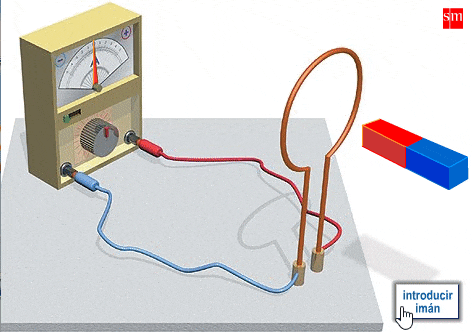 এবং আবিষ্কার করেন যে, চৌম্বকক্ষেত্র দ্বারা তড়িৎ প্রবাহ সৃষ্টি করা যায়।
১৮৩১সালে সর্বপ্রথম মাইকেল ফ্যারাডে এই পরীক্ষাটি করেন।
চিত্রটি দেখে তোমরা কি বুঝলে?
তিনি এই পদ্ধতিটির নাম দেন
তাড়িতচৌম্বকীয় আবেশ।
সময়ঃ ২মিনিট
একক কাজ
তাড়িতচৌম্বকীয় আবেশ কী?
একটি গতিশীল চুম্বক বা একটি গতিশীল তড়িৎবাহী কুন্ডলীর সাহায্যে অন্য একটি বদ্ধ বর্তনীতে ক্ষণস্থায়ী তড়িচ্চালক শক্তি তথা তড়িৎ প্রবাহ উৎপন্ন হওয়ার পদ্ধতিকে তাড়িতচৌম্বকীয় আবেশ বলে।
আবিষ্ট তড়িচ্চালক শক্তি
চিত্রটি লক্ষ্য করঃ
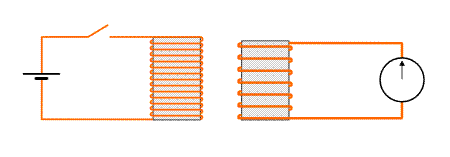 ইতোমধ্যে আমরা জেনেছি, চৌম্বকক্ষেত্রের সাহায্যে বদ্ধ বর্তনীতে তড়িৎ প্রবাহ আবিষ্ট হয়।
একটি তড়িৎবাহী বর্তনীর সাহায্যে, অন্য একটি বর্তনীতে তড়িৎ প্রবাহ কী আবিষ্ট করা যাবে?
G
১নং বর্তনী
২নং বর্তনী
চিত্রটি দেখে তোমরা কি বুঝলে?
২নং বর্তনীতে তড়িৎ প্রবাহের সৃষ্টি হল কীভাবে?
এই আবিষ্ট তড়িচ্চালক শক্তির মান নির্ভর করে কুন্ডলীর সাথে সংশ্লিষ্ট চৌম্বক ফ্লাক্সের উপর।
সময়ঃ ২০মিনিট
দলীয় কাজ
পাশাপাশি দুটি বেঞ্চের শিক্ষার্থী মুখোমুখী হয়ে বসে দল গঠন কর।
পরীক্ষণের নামঃ চৌম্বকক্ষেত্র দ্বারা তড়িৎ প্রবাহের অস্থিত্ব নির্ণয়। (ফ্যারাডের পরীক্ষা)
উপকরণঃ
ফলাফলঃ
সিদ্ধান্তঃ
আরও শক্তিশালী চুম্বক ব্যবহার করলে প্রবাহের কী পরিবর্তন হবে?
আবেশকের পাঁক সংখ্যা বৃদ্ধি করলে প্রবাহের কী পরিবর্তন হবে?
চৌম্বক ফ্লাক্স
কোন গতিশীল চার্জ বা স্থায়ী চৌম্বক তার চারপাশে চৌম্বকক্ষেত্র সৃষ্টি করে। চৌম্বকক্ষেত্রে কোন তল কল্পনা করা হলে ঐ তলের ভিতর দিয়ে লম্বভাবে অতিক্রান্ত চৌম্বক বলরেখার সংখ্যাই হল চৌম্বক ফ্লাক্স।
কল্পিত তলের ক্ষেত্রফল এবং ঐ তলের লম্ব বরাবর চৌম্বকক্ষেত্রের উপাংশের গুণফলকে ঐ তলের সাথে সংশ্লিষ্ট চৌম্বক ফ্লাক্স বলে।
চৌম্বক ফ্লাক্স
চৌম্বক ফ্লাক্সের একক কী?
চৌম্বক ফ্লাক্স ঘনত্ব কাকে বলে?
সময়ঃ ৫মিনিট
জোড়ায় কাজ
সারসংক্ষেপঃ
মূল্যায়ন
১। তাড়িতচৌম্বকীয় আবেশ কী?
২। আবিষ্ট তড়িচ্চালক শক্তি কী?
৩। চৌম্বকের সাহায্যে তড়িৎ শক্তি উৎপাদনের দুটি উদাহরণ দাও।
৪। কুন্ডলীতে চুম্বক প্রবেশের গতি বৃদ্ধি করলে প্রবাহের কী পরিবর্তন হবে?
৫। ওয়েবার কী?
৬। চৌম্বক ফ্লাক্স কখন সর্বোচ্চ হবে?
বাড়ির কাজ
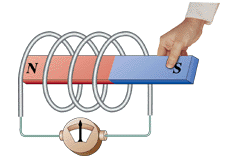 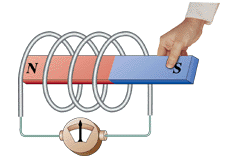 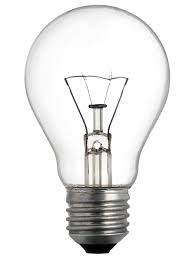 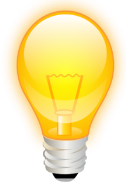 ক) প্রথম চিত্রে বাল্বটি জ্বললেও দ্বিতীয় চিত্রে বাল্বটি না জ্বলার কারণ কী? 
খ) দ্বিতীয় চিত্রের বাল্বটি  জ্বালাতে হলে কী ব্যবস্থা গ্রহণ করতে হবে? যুক্তি দাও।
গ) আমাদের দেশে এই তাড়িতচৌম্বকীয় আবেশ পদ্ধতিতে বাণিজ্যিকভাবে তড়িৎ উৎপাদন করা হচ্ছে কী-না? তোমার উত্তরের পক্ষে যুক্তি দাও।
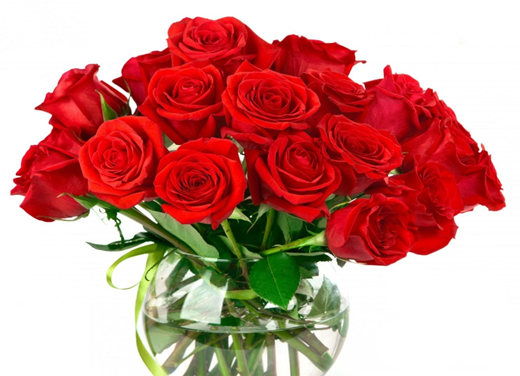 সবাইকে
ধন্যবাদ